Kan dolaşım sistemini oluşturan yapılardan biri olup vücuttaki dokulara oksijen, besin maddeleri, hormonlar, bağışık elemanları vb. maddeleri taşıyan hayati bir sıvıdır.
Dokulardaki madde alış verişini sağlar, vücudun asit baz dengesini korur, ısı alış verişini, vücudu savunan antikorların yapımını ve taşınmasını sağlar .
Normal, yetişkin bir insanın vücudunda 5-7 litre kan bulunur .
Bu kanın %10’u  kaybedilirse  halsizlik, yorgunluk, baş dönmesi 
Çarpıntı gibi belirtiler görülürken, kan kaybı %20 olduğunda şok ve hayati tehlike ortaya çıkar . 
Kanama, herhangi bir nedenle damar bütünlüğünün bozulması sonucu kanın damar dışına çıkmasıdır.
Atardamar Kanaması: Atardamarlar kalpten çıkıp vücuda oksijeni bol temiz kanı taşıdıkları için kanın rengi açık kırmızı ve parlaktır. Kanayan damar kalbe yaklaştıkça artan, kalp atımlarıyla uyumlu fışkırma şeklinde kanar. 
Toplardamar Kanaması: Vücuttaki kirli kanı  kalbe taşıyan damarlardır. Kanamalar sürekli ve sızıntı şeklinde olur.
Kılcal Damar Kanaması: Dokular arası kan akışını sağlayan damarlardır. Yavaş ve leke  şeklinde olan kanamadır çoğu kez müdahale gerektirmez .
İç Kanama: İç organları besleyen damarların yırtılma , yaralanma gibi nedenlerle bütünlüğünün bozulması sonucu kanın vücut boşluklarına akmasıdır . 
İç Kanama Belirti ve Bulguları: İç kanamanın en önemli sonuçlarından biri sıvı kaybına bağlı şok gelişmesidir . Kan kaybının derecesi bilinmediğinde şok bulguları ile kendini gösterir.
Baş dönmesi                                                   
Huzursuzluk ve halsizlik , bilinç derecesinin düşmesi   
Bulantı ve kusma 
Ağızda kuruluk ve susuzluk hissi 
Hızlı ve yüzeysel solunum ,hava açlığı
Zayıf ve hızlı nabız 
Soğuk ve nemli cilt 
Yüzde , dudak ve parmaklarda renk solukluğu
Hasta/yaralıya ağızdan hiçbir şey verilmemelidir .
Kalbe ve beyne yeterli kan gitmesini sağlamak amacıyla sırt üstü yatırıp, 
     ayaklar 25-30 cm yukarı kaldırılmalıdır (şok pozisyonu) .
Kusmaya karşı baş yana çevrilmelidir.
Baş ve göğüs travmalarında , kanama bu bölgelerde olacağından ,
    kanayan bölgeyi kalp seviyesinden yukarı tutmak amacıyla hasta/yaralı
     yarı otur pozisyona getirilmelidir . Gerekirse hava yolu açılmalıdır .
Üzeri örtülerek  , hasta / yaralı sıcaklığı korunur  .Tıbbi yardım istenmelidir.
Burun Kanaması: Sık rastlanan acil durumlardan biridir. Burun kanamaları, kafatası kırığı, yüz yaralanmaları, enfeksiyonlar ve bazı kan hastalıkları nedeniyle görülebilir. 
Burundan çıkan kanın yanında hastanın yuttuğu miktar da dikkate alınmalı, kan kaybı konusunda yanılmamalıdır. Yutulan kan bulantı ve kusmaya neden olur. Burun kanamalarında şu uygulamalar yapılır: 
Hasta/yaralı sakinleştirilir ,
Hasta/yaralı oturur pozisyona getirilir,
Burun kanatları parmaklarla sıkılır ,ağızdan nefes alınması sağlanır .
Dış kulakta yaralanma , kulak yolunda zedelenme veya travma , kafa travmaları  ve yüksek basınca bağlı kulak zarı yırtılmaları bunlardan bazılarıdır . Kulak kanamalarında şu uygulamalar yapılır :
Hasta/yaralı sakinleştirilir , endişe giderilir ,
Kan gelen kulağa emici bir pansuman konarak hafifçe bastırılır ,
Bilinç açık ise sırt üstü yatırılıp , kan akan kulak altta kalacak şekilde baş yana çevrilir ,
Doku bütünlüğünün bozulduğu açık yaradan vücut dışına olan kanamalardır.
Dış Kanamalarda İlk Yardım:
Lokal Basınç: Kanayan damarın üzerine ilk anda parmakla ya da elle basınç uygulanabilir . Lokal basınç uygulaması sırasında kanayan bölge kalp  seviyesinden yukarı kaldırılmalıdır . Böylece kalbin basıncı azaltılarak kanama miktarı azaltılmış olacaktır .
Basınçlı Sargı: Lokal basınç uygulaması ile durmayan kanamalarda, rulo sargı bezi veya uzunca temiz bir bezle basınçlı sargı yapılır .   
 Kanamanın Üst Kısmındaki Atardamara Baskı: Büyük kanamalarda, kanayan damar üzerine direk basınç uygulamak yeterli olmayabilir. Bu durumda kanayan damara en yakın kalp tarafındaki atardamara baskı uygulanır .
Turnike (Boğucu sargı): Diğer yöntemlerle durdurulamayan dış kanamalarda en son seçenek olarak değerlendirilir . Vücuttaki tek kemikler üzerine uygulanabilen bir yöntem olduğu için kullanım alanları sınırlıdır .
TURNİKE UYGULANACAK DURUMLAR
Çok sayıda ciddi yaralanması olanların bulunduğu bir ortamda tek ilk yardımcı varsa ve diğer yaralılarla ilgilenmesi gerekiyorsa ,
Yaralının güç koşullarda başka yere taşınması gerekiyorsa ,
 Hasta/yaralıda uzuv kopması varsa ve en yakın atardamara basınç  uygulamak yeterli olmuyorsa ,
 Turnike de kullanılacak malzemelere dikkat edilmesi gerekir :   
    sargı bezi ,kravat vb. kullanılabilir . İnce ip , zincir gibi dokuya   
    zarar verecek malzemeler kullanılmamalıdır.
Kopmuş olan uzvun kanama kontrolü yapılır , temiz bir bezle yara kapatılır .
Kopmuş uzuv parçası  , su geçirmeyen plastik bir torbaya konur .
Ağzı sıkıca kapatılır , içinde bir ölçek suya iki ölçek buz konulmuş ikinci bir torba ya da bir kaba yerleştirilir . En fazla altı saatte içinde sağlık kuruluşuna sevki sağlanır .
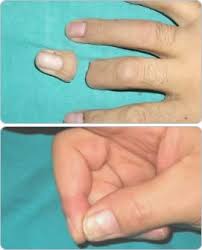 Örnek soru
İç kanaması olan hasta/yaralıya hangi pozisyon verilir?